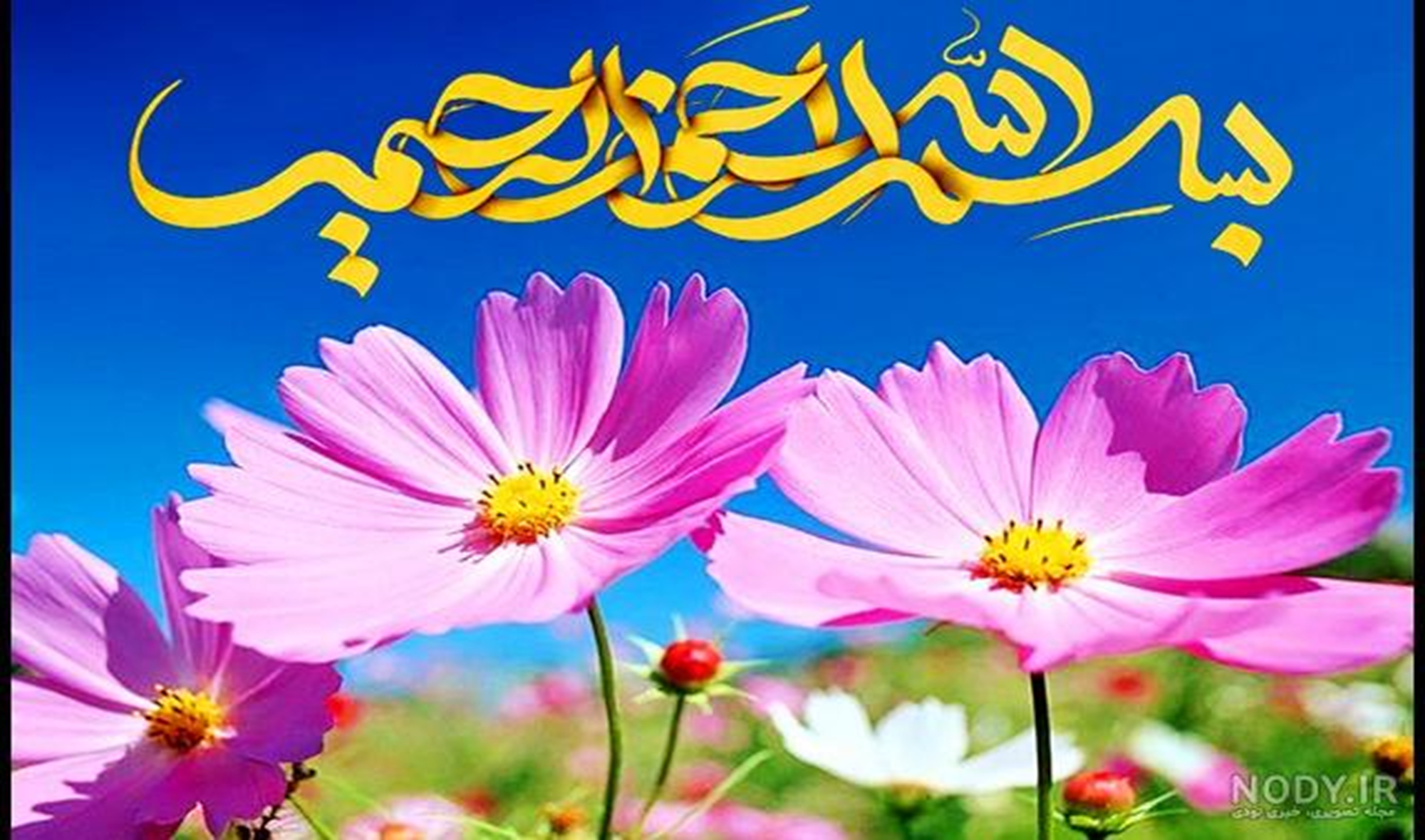 یکی از موضوعات مهم در حوزه ی تبلیغ دین

نوآوری و ابتکار
 در تبلیغ است
برآن شدیم که  در حوزه انتقال مفاهیم
 دینی، ابتکاری
 به خرج بدهیم که با مشورت 
اساتید این فن به این مهم رسیدیم
مفاهیم از طریق امور دیداری
 راحت تر و سریع تر 
به مخاطب منتقل خواهد شد
از این رو تصمیم گرفتیم مطالب سبک زندگی اسلامی
را در کنار سخنران کارگاه
بصورت تئاتر و با شیوه ی روان
 برای مخاطب به نمایش بگذاریم
از مضایای این طرح:
انتقال راحت مطالب
ماندگاری بیشتر مطالب
سرعت بالای انتقال مفاهیم
جذابیت و تنوع در ارائه